PRODAJA PRAVNOG LICA
Autor  
Predrag  Stojkovic
Razlog za donošenje ovakve odluke
Povoljnije namirenje poverilaca 


Ima li još razloga ?
Bez obzira koji je razlog za odluku o ovakvoj prodaji , NACIONALNI STANDARD BR 5 se mora poštovati
Stečajni upravnik mora imati saglasnot odbora poverilaca 
Procena mora da prikaže da je ovakav  vid  prodaje povoljniji , da je procenjena vrednost PRAVNOG LICA veća od procenjene vrednosti pojedinačnih delova 
Ako na imovini postoji razlučno prava , a u praksi skoro da se nije ni desilo da na imovini odnosno delu imovine  nema i razlučnog prava , Stečajni upravnik će angažovati stručno lice da izvrši procenu vrednosti stečajnog dužnika kao pravnog  lica ,i procenu vrednosti imovine koja je predmet razlučnog prava
Stečjani upravnik objavljuje oglas u najmanje  1  visoko tiražnom dnevnom listu i poziva stručna lica da dostave ponude za vršenje procene 
Listu svih ponudjača stečajni upravnik dostavlja odboru poverilca ,koji u roku od 15 dana  donosi odluku o izboru ponudjača .
Kriterijum odbora poverilaca 
Cena
Stručnost
Reference
Brzina izvodjenja 
I drugi značajni elementi
Obdor  poverilaca vrši izbor ponudjača isključivo sa liste koju je dobio , odnosno oni koji su se prijavili , 

ODBOR POVERILACA :
	NE MOŽE POZIVATI DRUGE PONUDJAČE DA DOSTAVE PONUDU NITI NALAGATI STEČAJNOM UPRAVNIKU DA PONOVI OGLAS
U SLUČAJU DA ODBOR NE DONESE ODLUKU U PROPISANOM ROKU , IZBOR PONUDJAČA VRŠI STEČAJNI UPRAVNIK
Sam način prodaja odvija se  u skladu sa Nacionalnim standardom br  5 , 
Prodaja javnim nadmetanjem
Prodaja javnim prikuljanjem pismenih ponuda 
Prodaja neposrednom pogodbom  

Da li postoji još koji način ?

Prodaja stečajnog dužnika kao pravnog lica ne može se vršiti suprotno odredbama zakona kojim se uredjuje zaštita konkurencije , a organ  nadležan za zaštitu konkurencije postupa sa naročitom hitnošću i u skraćenom postupku
NEKA AKTUELNA PITANJA
Kakav je status zadrugara i akcionara, nakon što su pravna lica prodata u postupku stečaja, i usled toga je stečajni postupak u odnosu na pravna lica obustavljen? Da li zadrugari imaju status zadrugara i posle prodaje zadruge kao pravnog lica i da li akcionari imaju status akcionara nakon prodaje akcionarskog društva kao pravnog lica?
GLASANJE
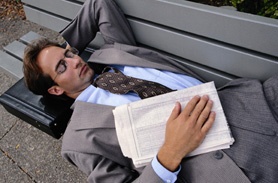 ONI STO SU REKLI DA
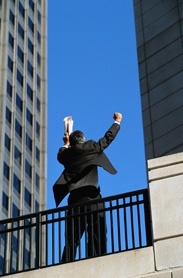 NEKA OBRAZLOŽE SVOJE STAV
ONI ŠTO SU REKLI NE
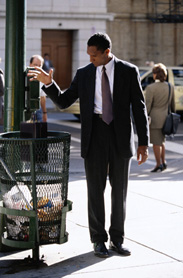 NEKA OBRAZLOŽE SVOJ 
    STAV
Odgovor:
U slučaju prodaje zadruge kao pravnog lica u stečajnom postupku merodavna je odredba člana 21. Zakona o zadrugama ("Službeni glasnik RS", br. 101/05 , 34/2006 )
   
	kojom je propisano da status zadrugara prestaje istupanjem iz zadruge, isključenjem iz zadruge, smrću zadrugara ili prestankom zadruge,

, a član 64. stav 1. tačka 9. Zakona o zadrugama  propisano  je da zadruga prestaje stečajem.
Ukoliko je u stečaju došlo do prodaja stečajnog dužnika kao pravnog lica, navedenom prodajom zadrugari gube taj svoj status. Bivši zadrugari kao osnivači zadruge koja je otišla u stečaj imaju samo pravo na raspodelu viška deobne mase stečajnog dužnika saglasno odredbi člana 147. stav 1. Zakona o stečaju.
Šta je sa akcionarima i njihovim akcijama
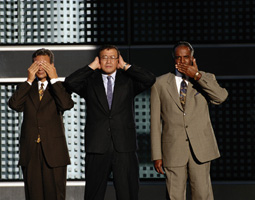 Akcionarsko društvo saglasno odredbi člana 468. stav 1. tačka 2 . Zakona o privrednim društvima prestaje između ostalog  stečajem. 
Ukoliko je u toku stečajnog postupka došlo do prodaje akcionarskog društva stečajnog dužnika kao pravnog lica, navedenom prodajom svim akcionarima tog pravnog lica prestaje status akcionara, a u registar se upisuje kupac pravnog lica kao vlasnik kapitala, saglasno članu 136. stav 7. Zakona o stečaju prema kome se u registru privrednih subjekata i drugim odgovarajućim registrima registruju promene (pravne forme, osnivača, članova i akcionara i drugih podataka), u skladu sa zakonom kojim se uređuje registracija privrednih subjekata.
Pitanje
Da li je moguća prodaja više pravnih lica kao jedinstven paket, tako da se sva ta pravna lica mogu kupiti jedino i isključivo kao jedinstven paket (10 pravnih lica), ako postoji saglasnost Odbora poverilaca svakog pravnog lica?
nije izvršeno razgraničenje imovine i prava pravnih lica u sastavu bivše holding kompanije
sva pravna lica strukturno i funkcionalno čine jednu inftastrukturnu celinu 
 pri čemu obim prava pojedinih pravnih lica u navedenim zajedničkim objektima, te postojećoj infrastrukturi nije regulisan i definisan.
Procena svakog pravnog lica je izvršena pojedinačno od strane stečajnih upravnika.
GLASANJE
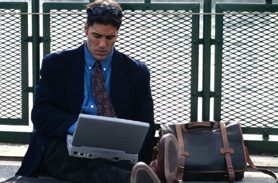 ONI STO SU REKLI DA
NEKA OBRAZLOŽE SVOJE STAV
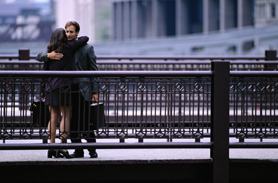 ONI ŠTO SU REKLI NE
NEKA OBRAZLOŽE SVOJ STAV
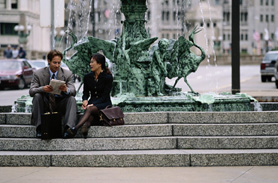 Odgovor
Zakon o stečaju ne isključuje, mogućnost da se izvrši prodaja više pravnih lica u stečaju zajedno kao jedinstven paket, a realnost uslovljava potrebu za takvim postupanjem. 


Pravila koja važe za prodaju stečajnog dužnika kao  pravnog lica mogu se shodno primeniti i prilikom prodaje više pravnih lica zajedno kao jedinstven paket.
Na taj način bi se ostvarila najpovoljnija prodaja što obezbeđuje najbolju zaštitu poverilaca, a kupac bi preuzeo celokupnu imovinu bez tereta, koju bi potom mogao da nastavi da koristi shodno odredbama člana 136. stav 5. i 6. Zakona o stečaju, pa bi se i rad odnosno obavljanje delatnosti privrednih društava stečajnih dužnika koji su funkcionalno i infrastrukturno povezani mogao nastaviti.
Novac dobijen prodajom navedenih stečajnih dužnika ulazi u stečajnu masu  i stečajni postupci se nastavljaju u odnosu na istu. U okviru ove stečajne mase, s obzirom na procentualno učešće imovine pojedinačnih stečajnih dužnika koji su bili prodati u okviru zajedničke prodaje, formirale bi se stečajne mase svakog od stečajnih dužnika iz koje bi se njegovi poverioci namirili u daljem toku stečajnog postupka prema stečajnoj masi.
Šta se dešava ako je :
među stečajnim dužnicima sporan procenat učešća svakoga od njih u ukupnoj imovini,

deoba svake pojedinačne stečajne mase poveriocima određenog stečajnog dužnika izvršila bi se po okončanju parnica između stečajnih dužnika oko prava svojine i drugih prava, odnosno učešća u imovini koja je prodata u paketu.
Šta se dobija :
Prodajom više stečajnih dužnika kao pravnih lica, kao jedinstven paket bilo bi omogućeno da se obavljanje delatnosti pravnih lica, po obustavi stečajnog postupka prema njima, nesmetano nastavi, bez obzira na trajanje i ishod parnica kojima bi se rešilo pitanje procenta učešća svakog od njih u deobnoj masi.
Potsetnik    1
prigovor razlučnog poverioca na predmet prodaj (kod prodaje stečajnog dužnika kao pravnog lica
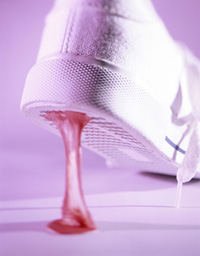 RAZLUČNI POVERILAC PRIGOVARA  , JER NA ISTOM IMA  HIPOTEKU  DRUGOG REDA ,









 I ZNA DA SE KOD PRODAJE PRAVNOG LICA , NEĆE NAMIRITI , DA ĆE BITI  RAZLUČNI KAO STEČAJNI I SADA “ TALASA“
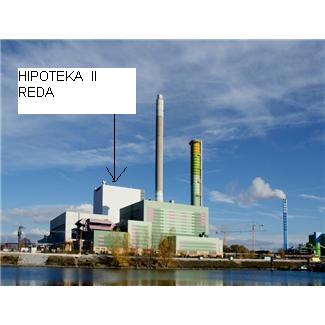 Prigovor razlučnog poverioca
Stečajni sudija uzima u obzir :
Procenu celishodnosti prodaje kao pravnog lica 
Da li je procena vrednosti imovine kao pravnog lica , ili imovine koja je predmet razlučnog prava  uradjena u skladu sa Nacionalnim standargom 
Da li se takvom prodajam postiže nepovoljnije namirenje razlučnog poverioca u odnosu na odvojenu prodaju te imovine
Stečajni upravnik ne usvaja pirgovor
Stečajni sudija u roku  5  dana odlučuje ZAKLJUČKOM
U slučaju usvajanja predloga razlučnog poverioca  stečajni sudija zaključkom može naložiti stečajnom upravniku  sledeće :
Odlaganje  prodaje 
Vršenje nove procene celishodnosti prodaje stečajnog dužnika kao pravnog lica odnosno imovine koja je predmet razlučnog prava 
 Izdvajanje imovine koja je predmet razlučnog prava iz imovine stečajnog dužnika koji se prodaje kao pravno lice i njenu odvojenu prodaju .
Druge mere u cilju adekvatne zaštite interesa razlučnog  poverioca
Problemi koje može imati stečajni uprvnik odnosno  stečajni dužnik
Da je narušen  koncept i da mora da  prodaje imovinu a ne pravno lice 
Da ne može da proda stečajnog dužnika 
Da će ostati opasne materije  neprodate i da će se problem samo usložniti 
Da će  morati da rešava imovinsko pravne odnose sa neizvesnim ishodom  ,koji su mogli biti “prodati “ kupcu 
Da   neće moći da proda bezvrednu i ne atraktivnu robu  (  “ da uda “ )
Ostalo
Potsetnik  2            (Član 136 stav 2 )
Ugovor o prodaji stečajnog dužnika kao pravnog lica mora sadržati odredbu da imovina stečajnog dužnika koja nije bila predmet procene iz  Člana 135  stav 2 ulazi u stečajnu madu . 

Želim da skrenem pažnju na prodaju pravnog lica gde su obuhvaćena potraživanja  dužnika stečajnog dužnika pre pokretanja stečaja , i potraživanja koja su nastala u toku stečajnog postupka I nisu do danas naplaćena , a nisu ni obuhvaćena procenom imovine stečajnog dužnika 

Kao i  naknadno pronadjena imovina
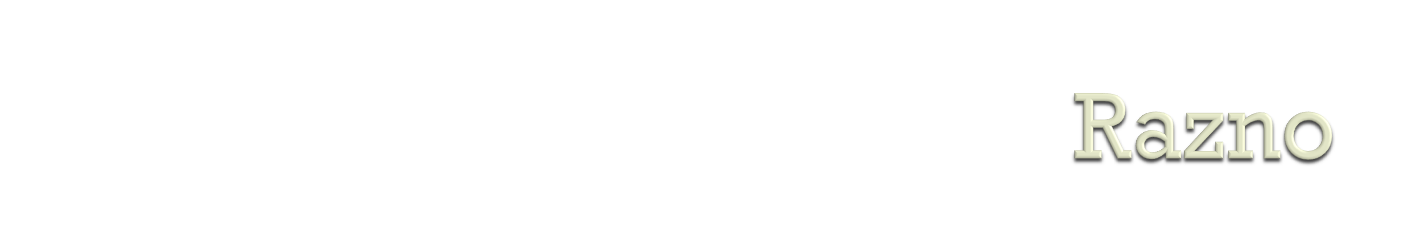 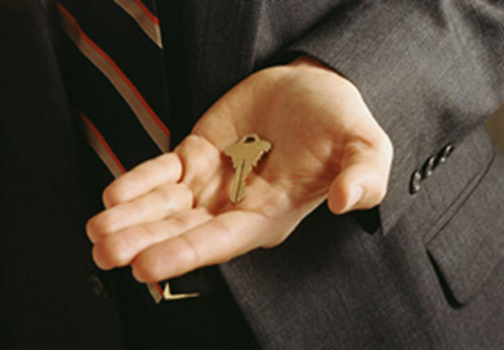 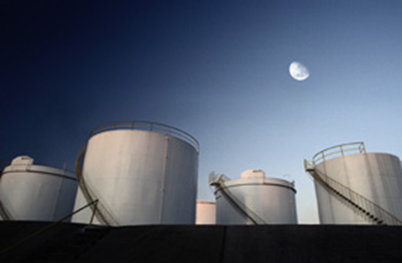